Building Silverlight Applications using .NET (Part 1 & 2)
Scott Guthrie
General Manager
Microsoft Corporation
scottgu@microsoft.com
Agenda
Lots of content – 2+ talks worth!
Brushes and Transforms
Events and Code
Custom Controls
HTML and Script Integration
File Open Dialog
HTTP Network Access
Web Services
Silverlight + .NET Overview
Getting Started
XAML 
Shapes
Controls
Layout
Download Slides + Samples
http://weblogs.asp.net/scottgu
Silverlight + .NET Overview
Characteritics of an RIA
Web deployment
Broad client reach
Secure sandboxed environment

Rich UI experiences beyond server generated HTML
Highly capable UI model

Signifigant client-side application logic
Highly productive development environment
.NET + Silverlight
Cross-platform & cross-browser plugin
Works with Safari, Firefox and IE on MAC & Windows
Fast, easy install process

Highly productive development Framework
Multi-language support – VB, C#, JavaScript, Python, Ruby
Rich class library of functionality that can be used

Great tools with Visual Studio & Expression
Silverlight Security Sandbox
Silverlight applications run in a security sandbox

Activation model just like HTML pages – just click a URL
No user elevation or security prompts within the browser
Applications prevented from doing malicious things

Silverlight enables some additional browser scenarios:
Safe isolated storage
Client based file upload controls
Cross domain support in-work
.NET for Silverlight & the Desktop
.NET for Silverlight is a subset of the full .NET Framework
Targetted support for RIA and Media scenarios

Common core .NET development model
Common APIs across both browser and desktop scenarios 
Common WPF UI programming model across both
Development and Designer tools are the same

Highly compatible
Minimal changes needed to move from Silverlight to Desktop
[Speaker Notes: Do I want a slide on the pay-for-play details?   3rd party ecosystem for libraries?]
Getting Started with .NET on Silverlight
What You'll Need:
Install the following: 
Silverlight V1.1 Alpha
Visual Studio “Orcas” Beta 1
Silverlight Tools Alpha for Visual Studio "Orcas" Beta 1
Expression Blend 2 May Preview

Everything you need is at www.silverlight.net 
Links to downloads & docs
VS object browser a great way to view APIs
What makes up a .NET Silverlight app
A .NET silverlight app always incluides:
A html file that hosts a Silverlight control (for example: Test.htm)
JavaScript load files - CreateSilverlight.js & Silverlight.js
A root XAML file & assembly - YourApp.xaml & YourApp.dll

A .NET Silverlight app is also likely to include:
Other application libraries (your's, Microsoft's or 3rd parties)
Application resources (ex. xaml) – optionally embedded in assembly
Loading a Silverlight Application…
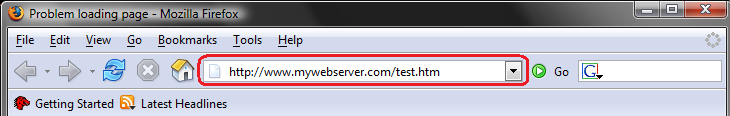 Test.htm
<html>
<head>
   <script type=“text/javascript” src=“Silverlight.js”></script>
   <script type=“text/javascript” src=“CreateSilverlight.js”></script>
</head>
<body>
   <div id="SilverlightControlHost">
        <script type="text/javascript">
            createSilverlight();
        </script>
   </div>
</body>
</html>
createSilverlight() method called to load the control
CreateSilverlight.js
function createSilverlight()
{
	Sys.Silverlight.createObjectEx({
		source: "Page.xaml",
		parentElement: document.getElementById("SilverlightControlHost"),
		id: "SilverlightControl",
		properties: { width: "100%", height: "100%", version: "0.95", }, });
}
Source: XAML file referencing app entry point

Silverlight.js takes care of control install if Silverlight is not already installed on the machine
Page.xaml
<Canvas xmlns="http://schemas.microsoft.com/client/2007" 
               xmlns:x="http://schemas.microsoft.com/winfx/2006/xaml" 
               x:Name="parentCanvas"
               x:Class=“MyNamespace.MyPage;assembly=ClientBin/MyApp.dll“
               Loaded="Page_Loaded" 
               Width="640"
               Height="480"
               Background="White“>

      <TextBlock x:Name=“MyMessage” />

</Canvas>
Every app has a root XAML file
References code assembly & class entry point
MyPage.xaml.cs
Code behind file for the parent XAML
namespace MyNamespace   
{
     public partial class MyPage: Canvas  
     {
          public void Page_Loaded(object o, EventArgs e)  
          {
                InitializeComponent();

	       MyMessage.Text = “Hello World!”;
          }   
     }   
}
[Speaker Notes: namespace MyNamespace
{
    public partial class MyClass: Canvas
    {
        public void Page_Loaded(object o, EventArgs e)
        {
            // Required to initialize variables
            InitializeComponent();
        }
    }
}]
Running Application…
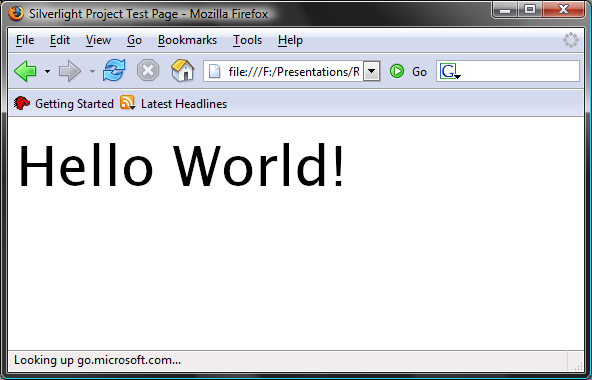 demo
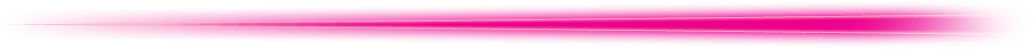 Getting Started
XAML, Shapes and Controls
[Speaker Notes: Slides:
Walkthough of a Silverlight app basics
Default.htm, silverlight.js, app.xaml, app.xaml.cs - examples
Loaded event

Demo:
Create New Project
Reference Files
Run from multiple browsers
Write some loaded event code
F5 / Debug]
XAML
XAML = eXtensible Application Markup Language

Flexible XML document schema
Examples: WPF, WPF/E, Workflow Foundation

Enables rich tooling support
While still preserving readability & hand-coding with text editors
XAML Sample
<Canvas xmlns="http://schemas.microsoft.com/client/2007">

   <TextBlock FontSize="32" Text="Hello world" />

</Canvas>
Hello world
Markup = Object Model
<TextBlock FontSize="32" Text="Hello world" />
=
TextBlock t = new TextBlock();
t.FontSize = 32;
t.Text = "Hello world";
Anything that can be expressed in XAML can be programmatically coded as well
Shapes
<Rectangle />
<Ellipse />
<Line />
<Polygon />
<PolyLine />
<Path />
Controls (1)
Re-usable UI elements that encapsulate UI and behavior and enable re-use and composition
<Scottgu:Button x:Name=“MyButton” Text=“Push Me” />
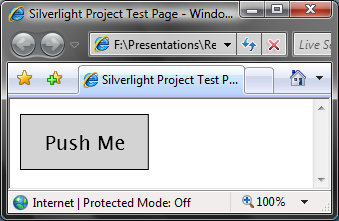 Button b = new Button();
b.Text = “Push Me";
Controls (2)
Controls are referenced in XAML using XML namespace that points to assembly containing implementation
<Canvas xmlns="http://schemas.microsoft.com/client/2007" 
               xmlns:x="http://schemas.microsoft.com/winfx/2006/xaml" 
               xmlns:Scottgu="clr-namespace:Scottgu;assembly=ClientBin/Scottgu.dll"
               x:Class=“MyNamespace.MyPage;assembly=ClientBin/MyApp.dll“
               Loaded="Page_Loaded" 
               Width="640"
               Height="480“>

      <Scottgu:Button x:Name=“MyButton” Text=“Push Me” />

</Canvas>
Controls (3)
Silverlight 1.1 Alpha has very few built-in controls
MediaElement, Canvas, TextElement

Rich set of controls will start appearing with later betas
TextBox, CheckBox, RadioButton, ListBox, ComboBox, Button, Slider, ScrollBar, ListBox, GridView, etc.

Separate sample download for Silverlight 1.1 Alpha provides simple Button, Slider, ListBox and ScrollBar implementation
demo
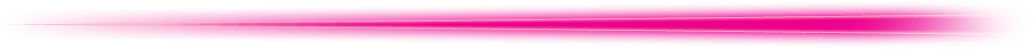 Shapes and Control Basics
Layout
[Speaker Notes: Slides:
Walkthough of a Silverlight app basics
Default.htm, silverlight.js, app.xaml, app.xaml.cs - examples
Loaded event

Demo:
Create New Project
Reference Files
Run from multiple browsers
Write some loaded event code
F5 / Debug]
The Canvas
The Rectangle
Canvas
Is a Drawing Surface
Children have relative positions:
<Canvas Width="250" Height="200">

  <Rectangle Canvas.Top="25" Canvas.Left="25" 
             Width="200" Height="150" Fill="Yellow" />

</Canvas>
Canvas (2)
Position relative to first Canvas parent:
<Canvas Background="Light Gray">

  <Canvas Canvas.Top="25" Canvas.Left="25"
          Width="150" Height="100" 
          Background="Red">

      <Ellipse Canvas.Top="25" 
               Canvas.Left="25" 
               Width="150" 
               Height="75" 
               Fill=“White" />

  </Canvas>
</Canvas>
Canvas (3)
<Canvas>
    <Rectangle/>
</Canvas>
=
Canvas canvas = new Canvas();
Rectangle rectangle = new Rectangle();

canvas.Children.Add(rectangle);
Attached Properties
<Canvas>
   <Rectangle Canvas.Top="25"/>
</Canvas>

Top property only make sense inside a Canvas

When we add new containers, do we have to add new properties to Rectangle?

Solution: attached properties!
Attached Properties (2)
<Rectangle Canvas.Top="25" Canvas.Left="25"/>
=
Rectangle rectangle = new Rectangle();
rectangle.SetValue(Canvas.TopProperty, 25);
rectangle.SetValue(Canvas.LeftProperty, 25);
demo
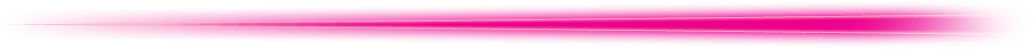 Canvas Basics
Layout Managers
Silverlight 1.1 Alpha only supports Canvas Positioning
Makes it hard to support flexible flow management

WPF Layout Manager support coming in future betas
Enables much more flexible positioning and re-sizing support

Silverlight 1.1 will include several built-in layout managers
Built-in support for Grid and Stack layout
demo
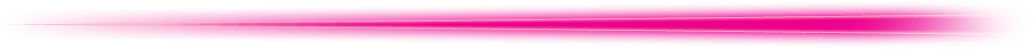 Layout Manager Example
Brushes
[Speaker Notes: Slides:
Walkthough of a Silverlight app basics
Default.htm, silverlight.js, app.xaml, app.xaml.cs - examples
Loaded event

Demo:
Create New Project
Reference Files
Run from multiple browsers
Write some loaded event code
F5 / Debug]
Brushes
Determines how objects are painted
For painting objects (e.g. Fill)
For painting of lines (e.g. Stroke)
Brush options include:
Solid color brushes 
Gradient brushes
Image brushes
Brushes (2)
<SolidColorBrush />
Support creation by name 
141 named colors supported (e.g. Blue, Red, Green)
Supports #FFFFFF or #FFFFFFFF syntax as well
<Rectangle Width="200" Height="150" >
  <Rectangle.Fill>
    <SolidColorBrush Color="Black" />
  </Rectangle.Fill>
</Rectangle>
<Rectangle Width="200" Height="150" Fill="Black" />
<Rectangle Width="200" Height="150" Fill="#FFFFFF" />
Brushes (3)
<LinearGradientBrush />
Start and Stop are to set angle as numbers
Gradient Stops are the different color points
<Rectangle Width="200" Height="150">
  <Rectangle.Fill>
    <LinearGradientBrush StartPoint="0,0" EndPoint="1,1">
      <LinearGradientBrush.GradientStops>
        <GradientStop Color=“Blue" Offset="0" />
        <GradientStop Color="Black" Offset="1" />
      </LinearGradientBrush.GradientStops>
    </LinearGradientBrush>
  </Rectangle.Fill>
</Rectangle>
Brushes (4)
<RadialGradientBrush />
Gradient Stops are same syntax as Linear Gradient
<Rectangle Width="200" Height="150" >
  <Rectangle.Fill>
    <RadialGradientBrush>
      <RadialGradientBrush.GradientStops>
        <GradientStop Color="Red" 
                      Offset="0" />
        <GradientStop Color="Black" 
                      Offset="1" />
      </RadialGradientBrush.GradientStops>
    </RadialGradientBrush>
  </Rectangle.Fill>
</Rectangle>
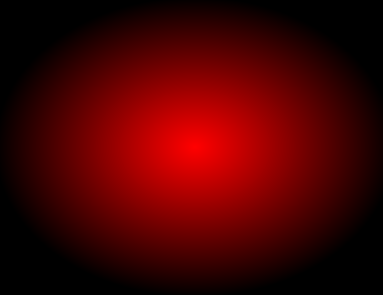 Brushes (5)
<ImageBrush />
Gradient Stops are same syntax as Linear Gradient
<Ellipse Width="200" Height="75" >
  <Ellipse.Fill>
    <ImageBrush 
       ImageSource="http://.../XBox360Logo.jpg" />
  </Ellipse.Fill>
</Ellipse>
Brushes (6)
<VideoBrush />
Enables using moving video as a Brush on an object
<MediaElement x:Name=“MyVideo” Source=“Video.wmv” IsMuted=“true”/>

<Ellipse Width="200" Height="75" >
  <Ellipse.Fill>
    <VideoBrush SourceName=“MyVideo”/>
  </Ellipse.Fill>
</Ellipse>
demo
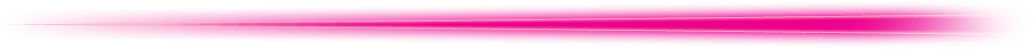 Brushes
Transformations
All elements support them
Transform Types
<RotateTransform />
<ScaleTransform />
<SkewTransform />
<TranslateTransform />
Moves
<MatrixTransform />
Scale, Skew and Translate Combined
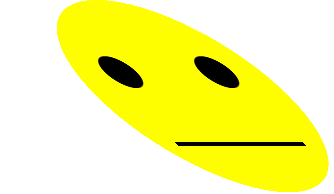 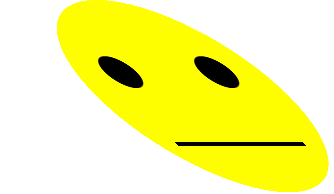 Transformations (2)
<TextBlock Text="Hello World">
  <TextBlock.RenderTransform>
    <RotateTransform Angle="45" />
  </TextBlock.RenderTransform>
</TextBlock>
Hello World
Property Elements
Property values can be complex objects

Use “property elements” to represent them in XML
<SomeClass.SomeProperty>
Property Elements (2)
<TextBlock>
  <TextBlock.RenderTransform>
    <RotateTransform Angle="45" />
  </TextBlock.RenderTransform>
</TextBlock>
=
TextBlock block = new TextBlock;
RotateTransform transform = new RotateTransform();
Transform.Angle = 45;
block.RenderTransform = transform;
demo
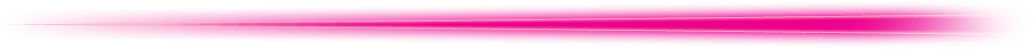 Transforms
Events
[Speaker Notes: Slides:
Walkthough of a Silverlight app basics
Default.htm, silverlight.js, app.xaml, app.xaml.cs - examples
Loaded event

Demo:
Create New Project
Reference Files
Run from multiple browsers
Write some loaded event code
F5 / Debug]
x:Name
Name your XAML element so you can use it in code
Visual Studio automatically declares field for all x:name elements
<TextBlock x:Name=“MyMessage”/>
public void Page_Loaded(sender, MouseEventArgs e)  
{
    MyMessage.Text = “Hello World!”;
}
Page_Loaded Event
First opportunity to run code after Silverlight application has been downloaded and loads within browser

Fires after all assets within root .XAML file have been downloaded and are ready to run within the browser
If you want to run code immediately and not block on this, consider loading assets in the background programmatically
UIElement Base Class Events
MouseMove
MouseEnter
MouseLeave
MouseLeftButtonDown
MouseLeftButtonUp
KeyUp
KeyDown
GotFocus
LostFocus
Loaded
Note: All shapes and controls derive via UIElement, which means they all have the above 10 events
Wiring Up Event Handlers
Event handlers can be wired up declaratively in XAML:





Or explictly within the code-behind file
VB – using the "Handles" keyword
C# -- programmatically within the Page_Loaded event handler
<Rectangle x:Name=“MyRect” MouseEnter=“MyRect_MouseEnter"> 
</Rectangle>
public void MyRect_MouseEnter(object sender, MouseEventArgs e)  {
    // todo: add code
}
demo
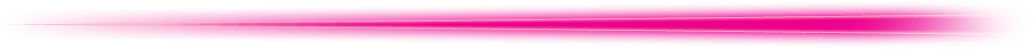 Events
Writing Custom Controls
[Speaker Notes: Slides:
Walkthough of a Silverlight app basics
Default.htm, silverlight.js, app.xaml, app.xaml.cs - examples
Loaded event

Demo:
Create New Project
Reference Files
Run from multiple browsers
Write some loaded event code
F5 / Debug]
Writing custom controls
Derive from Control
Eg, public class MyControl : Control

Optionally use XAML to define the look 

Call InitializeFromXaml(xaml)
XAML-able Custom Controls
Have a public parameterless constructor
Eg, public MyControl()

Create public properties

Create public events
demo
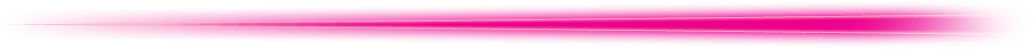 Custom Control
HTML Integration
Access the HTML DOM from Managed
HTML access availble in new namespace
using System.Windows.Browser;
Static HtmlPage class provides entry point
HtmlPage.Navigate("http://www.microsoft.com");
String server = HtmlPage.DocumentUri.Host;
Hookup events, call methods, or access properties
HtmlElement myButton = HtmlPage.Document.GetElementByID("myButtonID");
myButton.AttachEvent("onclick", new EventHandler(this.myButtonClicked));

private void myButtonClicked(object sender, EventArgs e)  { ... }
Access Managed Code from Script
Mark a property, method or event as Scriptable:
[Scriptable]
public void Search(string Name)  {  …   }
Register a scriptable object:
WebApplication.Current.RegisterScriptableObject(“FootballData", this);
Access the managed object from script:
var control = document.getElementById("Xaml1");
control.Content.FootballData.Search(input.value);
HTML Integration
Other interesting HTML integration scenarios:
Persisent links
Fwd/Back Integration

Notes:
Simple type marshalling only in the Alpha
Complex type support on the way
demo
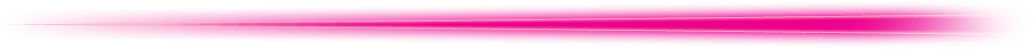 HTML and Script Integration
Open File Dialog Support
OpenFileDialog
Silverlight supports ability to prompt for local files







Developers can then work with file contents locally without having to first upload them to the server
OpenFileDialog openFileDlg = new OpenFileDialog();
openFileDlg.EnableMultipleSelection = false;
openFileDlg.Filter = "Text files (*.txt;*.xml)|*.txt;*.xml";
openFileDlg.Title = "Select an image to upload";

if (openFileDlg.ShowDialog() == DialogResult.OK)
{
     // Do something with the file or files
}
OpenFileDialog Security Constraints
Silverlight does not allow developer to control or access the origional file path on the local machine

Silverlight does not allow direct file access without first going through the OpenFileDialog
demo
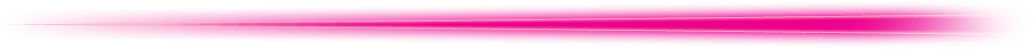 OpenFileDialog
HTTP Networking Stack
Browser based HTTP networking stack
Browser based headers/cookies passed with request
Restricted to same domain access in the Alpha
Cross-domain coming in the future
Make the HTTP Request
Uri dataLocation = new Uri("http://localhost/playerdata.xml");
BrowserHttpWebRequest request = new BrowserHttpWebRequest(dataLocation);
HttpWebResponse response = (HttpWebResponse)request.GetResponse();
Process the response
StreamReader responseReader = new 	StreamReader(response.GetResponseStream());
string RawResponse = responseReader.ReadToEnd();
demo
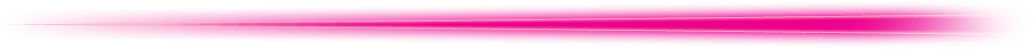 HTTP Networking
Web Services
[Speaker Notes: Slides:
Walkthough of a Silverlight app basics
Default.htm, silverlight.js, app.xaml, app.xaml.cs - examples
Loaded event

Demo:
Create New Project
Reference Files
Run from multiple browsers
Write some loaded event code
F5 / Debug]
Web Services
VS based Proxy Generator enables strongly typed access
ASP.NET JSON services supported in the Alpha
WCF & SOAP support coming
The Web Service to Call
[WebMethod]
public List<Player> GetPlayerList() {  ... }
Call the Web Service from the client
footballService = new FootballData();
playerList = footballService.GetPlayerList().ToList();
Async Support
Sync & Async web services supported in the Alpha
Start the async web service call
baseballService.BeginGetPlayerList(
	new AsyncCallback(OnPlayerDataLoaded), null);
Handle the web service completion event
private void OnPlayerDataLoaded(IAsyncResult iar)
{
	playerList = baseballService.EndGetPlayerList(iar).ToList();
}
demo
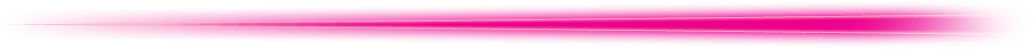 Web Services
Summary
Silverlight provides an incredibly powerful client platform
Easy to deploy applications
Easy to create great looking applications
Easy to create fast and responsive applications
All enabled cross platform and cross browser

Still many more features coming
Big missing features today: Layout, Styles, DataBinding

Future alphas and betas coming this year…
Learn More
http://weblogs.asp.net/scottgu
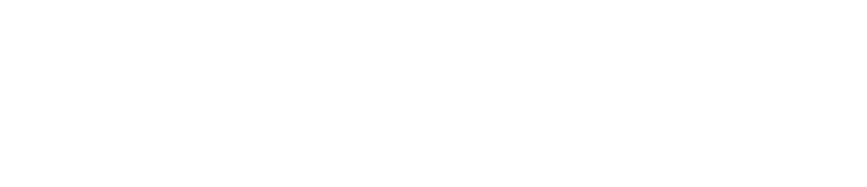 © 2007 Microsoft Corporation. All rights reserved. Microsoft, Windows, Windows Vista and other product names are or may be registered trademarks and/or trademarks in the U.S. and/or other countries.
The information herein is for informational purposes only and represents the current view of Microsoft Corporation as of the date of this presentation.  Because Microsoft must respond to changing market conditions, it should not be interpreted to be a commitment on the part of Microsoft, and Microsoft cannot guarantee the accuracy of any information provided after the date of this presentation.  MICROSOFT MAKES NO WARRANTIES, EXPRESS, IMPLIED OR STATUTORY, AS TO THE INFORMATION IN THIS PRESENTATION.